#PitchOnline presents:
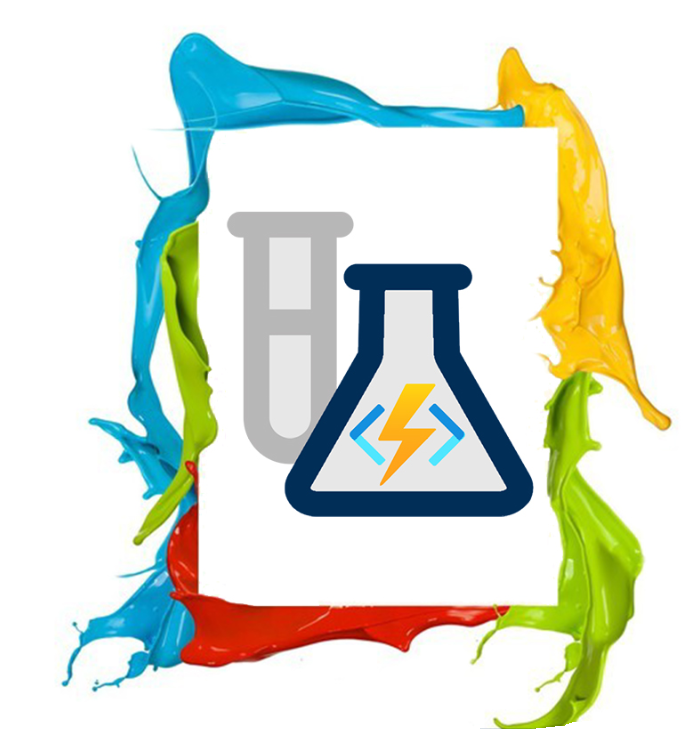 The art of Azure Functions
     (Unit) testing and monitoring
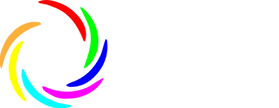 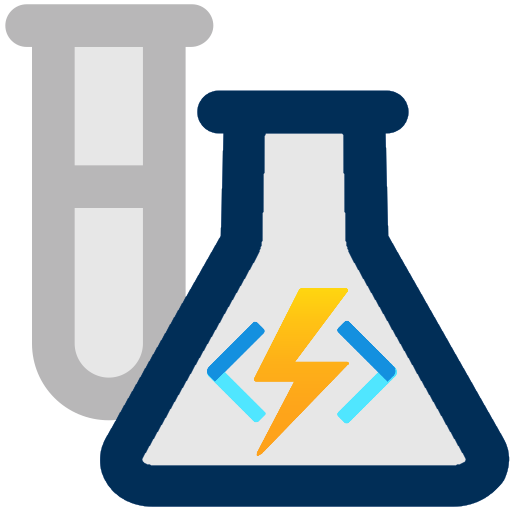 The art of Azure Functions
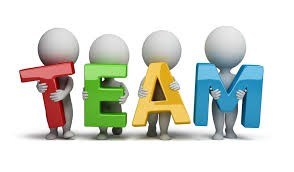 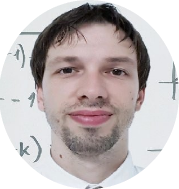 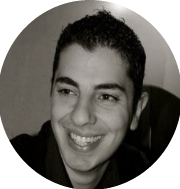 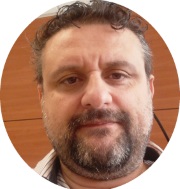 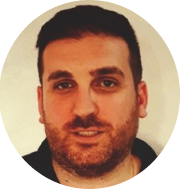 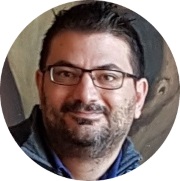 Valerio Benedetti
Scifoni Ivano
Francesco Del Re
Matteo Riccardi
Fabio Mannis
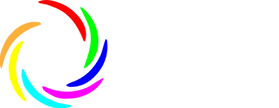 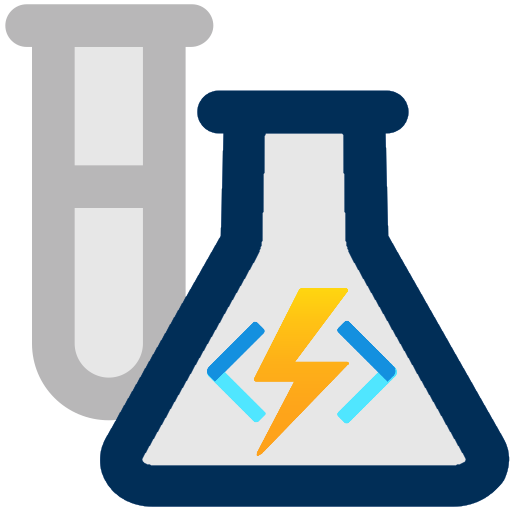 The art of Azure Functions
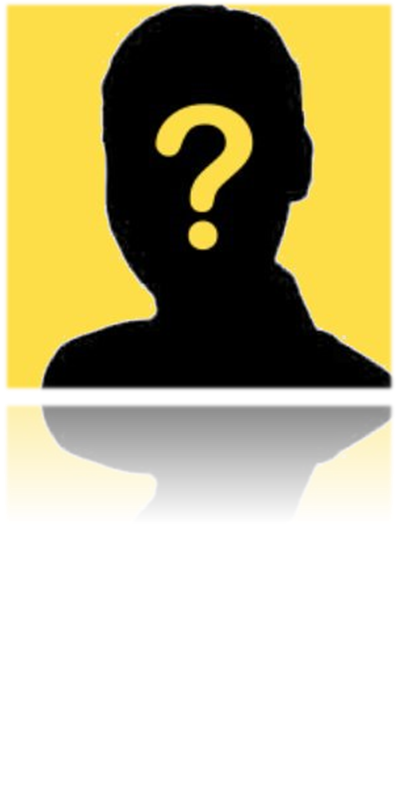 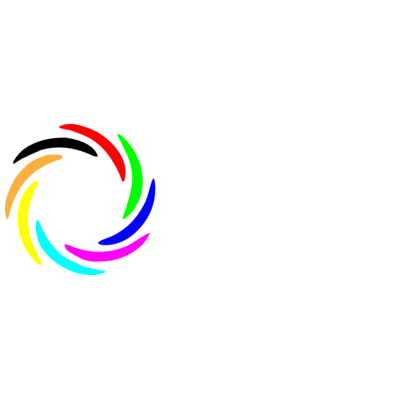 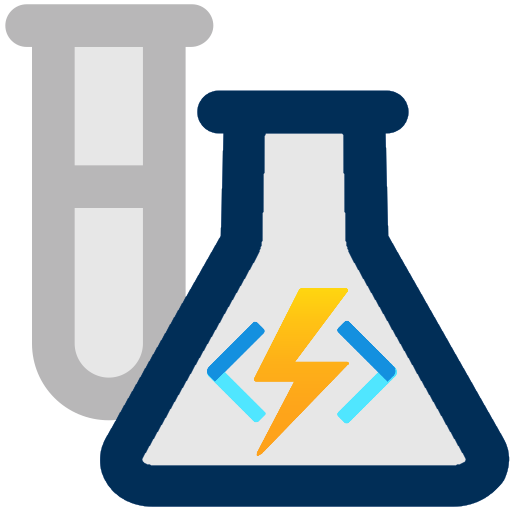 The art of Azure Functions
Agenda
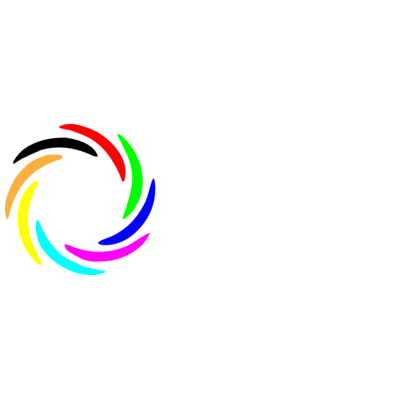 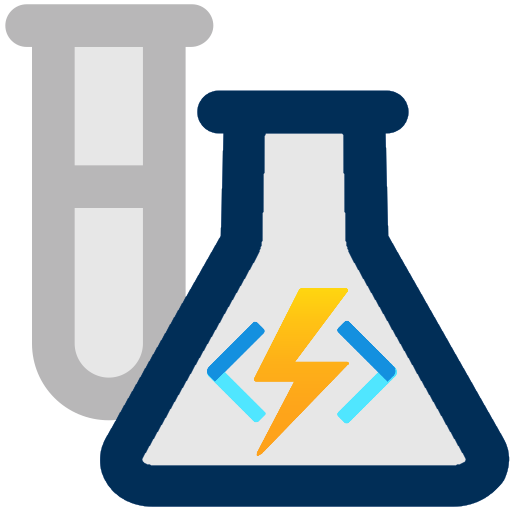 The art of Azure Functions
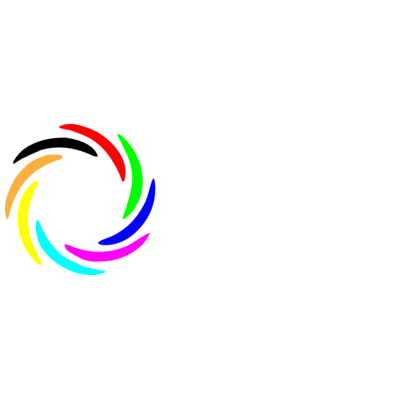 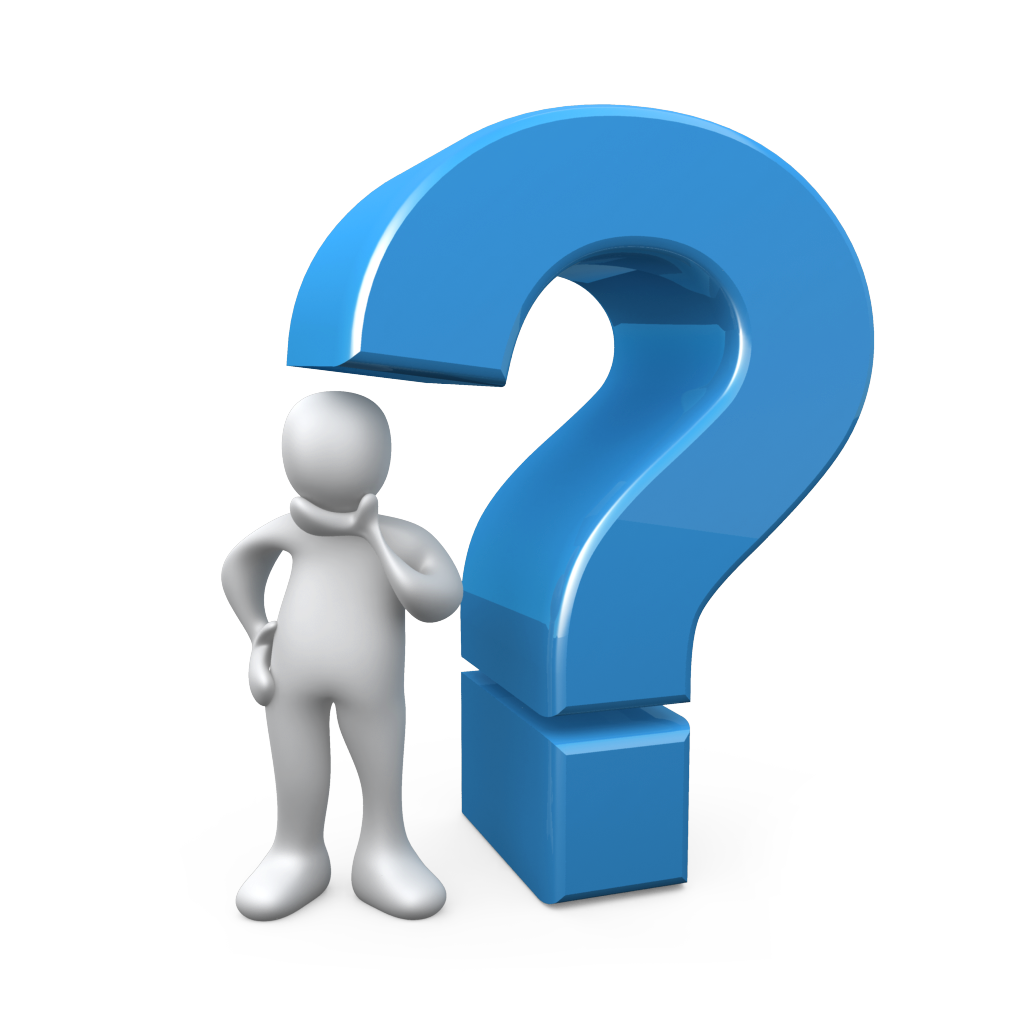 Questions  
& 
Answers
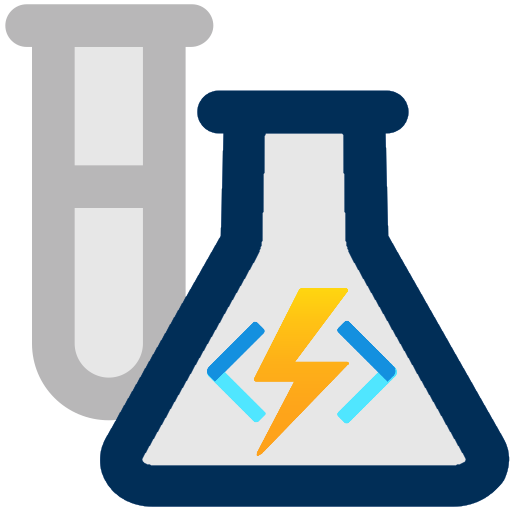 The art of Azure Functions
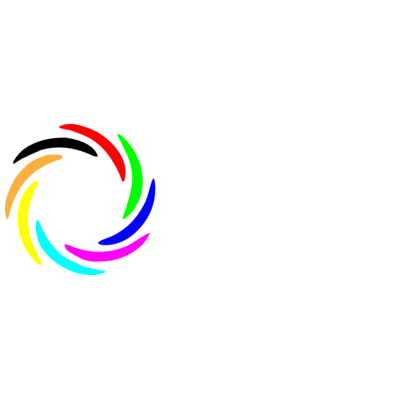 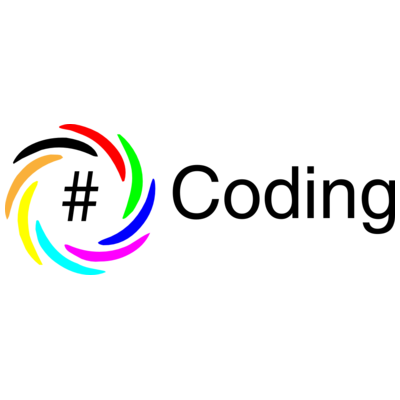 Thank You!
Our Socials
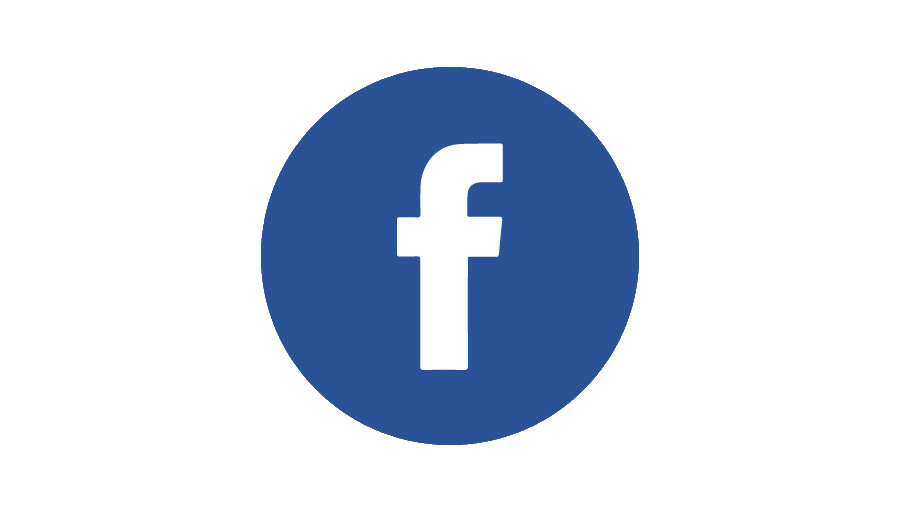 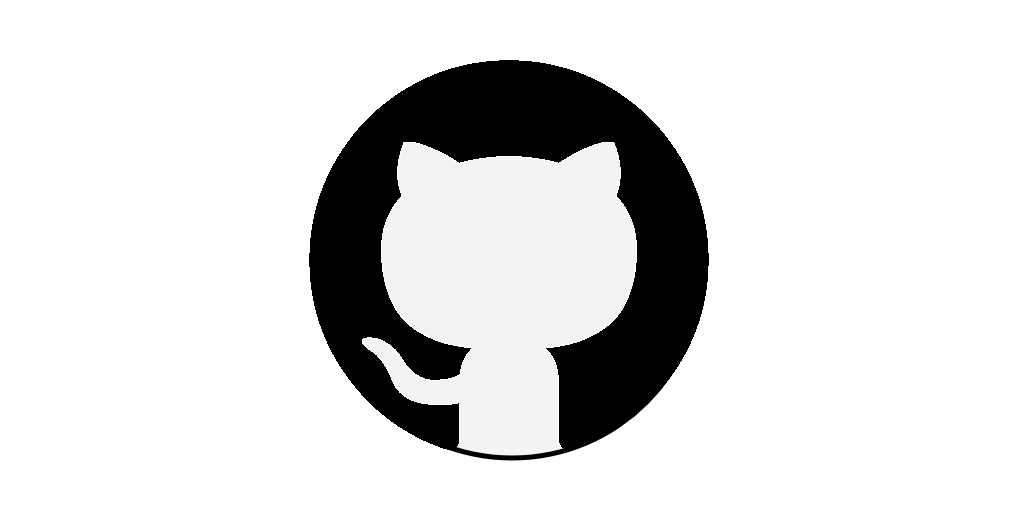 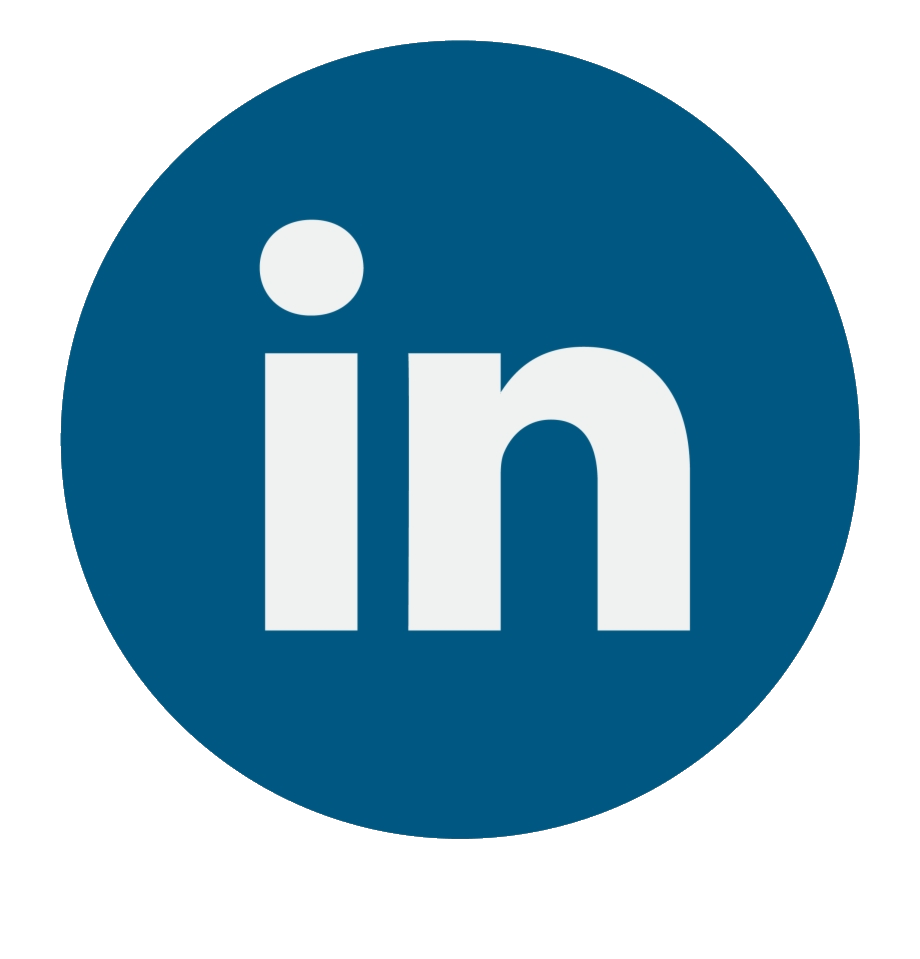 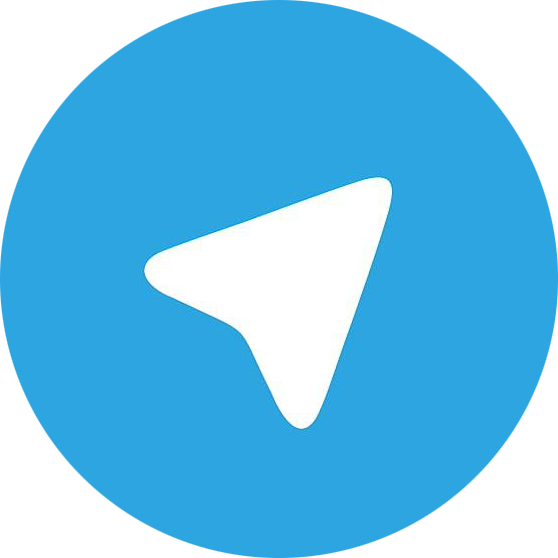 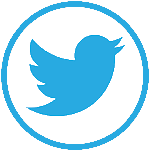